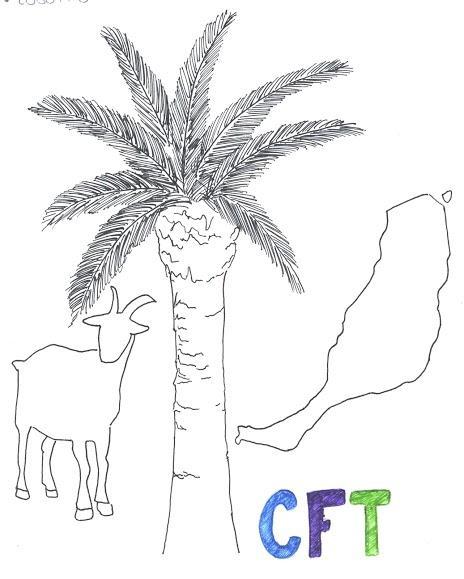 CATÁLOGO
EMPRESA COFETE
SECCIÓN DE
GASTRONOMÍA
CHORIZO CANARIO.
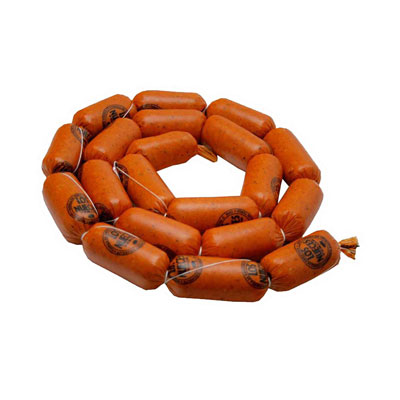 2,00€
P.V.P
El chorizo canario es un embutido de pasta blanda típico de Canarias.
Para su elaboración se utiliza carne de cerdo molida, ajo, sal, 
especias, vino y pimentón.
250gr
Ref 1
FAMOSA SALSA CANARIA PICANTE; MOJO.
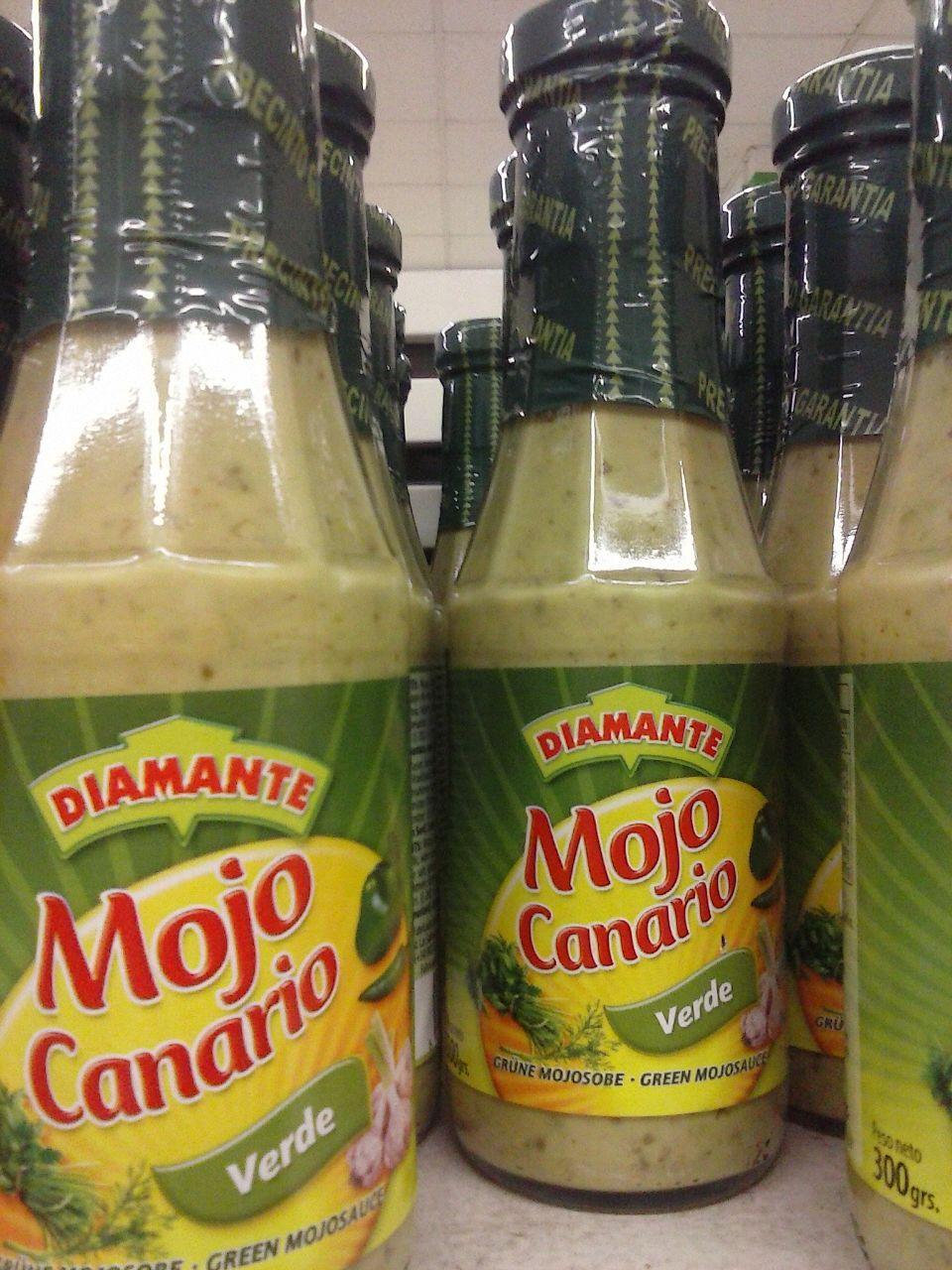 Salsa típica de las islas Canarias (España), acompañamiento imprescindible de algunas comidas típicas del archipiélago.
2,50€
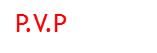 325gr.
Ref 2 → Mojo picón.
Ref 3 → Mojo verde.
GOFIO DE MILLO.
C
E
R
E
A
L

C
A
N
A
R
I
O
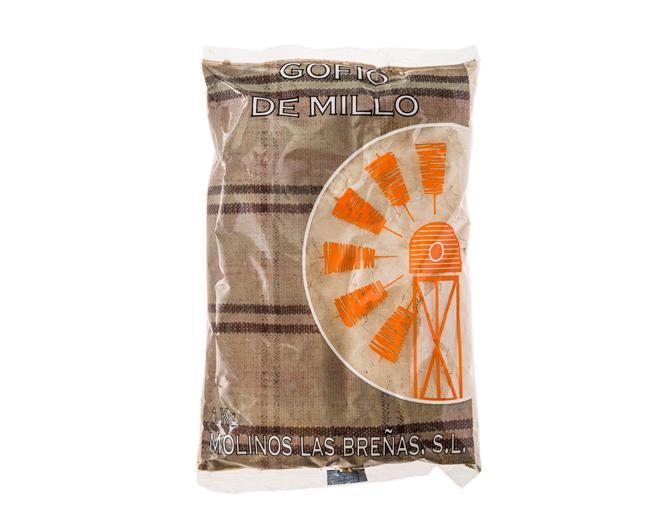 Alimento conformado por una harina no cernida de cereales tostados, generalmente de trigo o millo (maíz).
3,00€
1kg
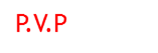 Ref 4
GALLETAS CRUJIENTES; CUBANITOS.
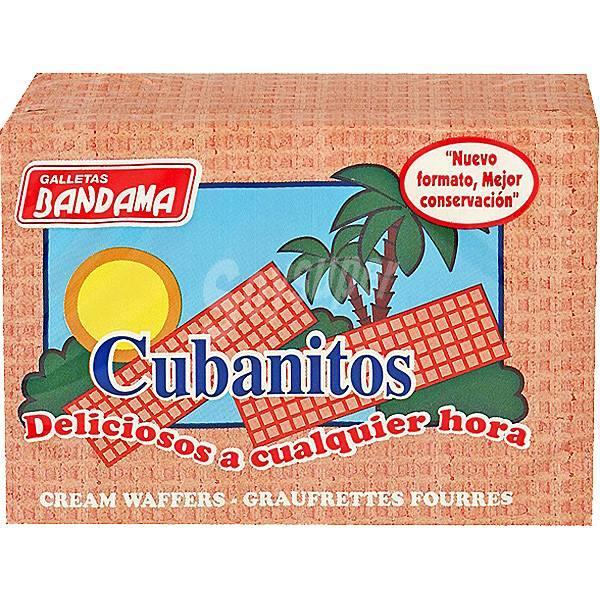 Exquisita galleta de barquillo crujiente y rellena de suave crema. La Galleta Rosada de Canarias, su sabor único es ya tradición.
1,75€
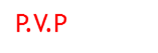 90 gr.
Ref 5
CHOCOLATINAS TIRMA.
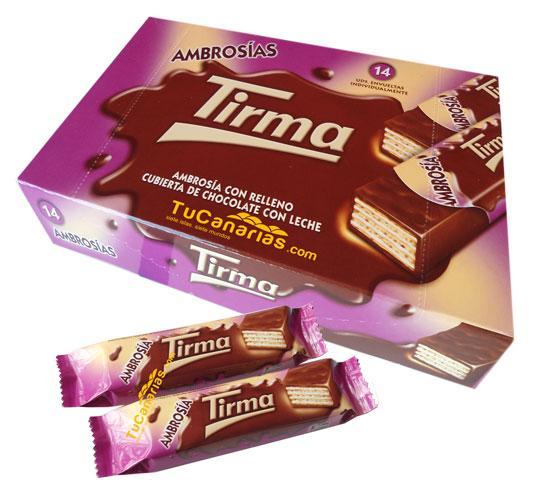 4,00€
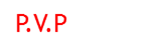 Deliciosa ambrosía con relleno cubierta de chocolate con leche.
Cada caja contiene 14 unidades.
Disponible en tres sabores: chocolate, chocolate blanco y avellanas.
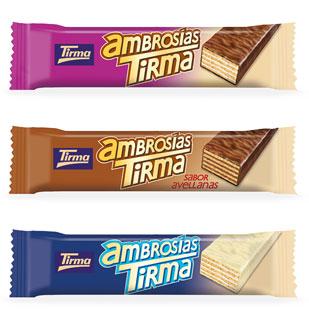 Ref 6 → chocolate
Ref 7 → chocolate blanco 
Ref 8 → avellanas
MUFY.
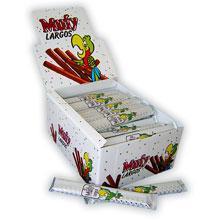 0,60€ ud
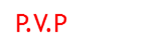 Barquillos bañados de chocolate, cuya unidad posee dos barquillos.
Ref 9
CARAMELOS DE NATA TIRMA.
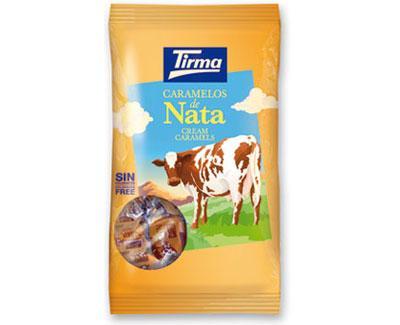 3,00€
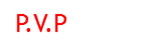 El caramelo único de Canarias con sabor a nata.
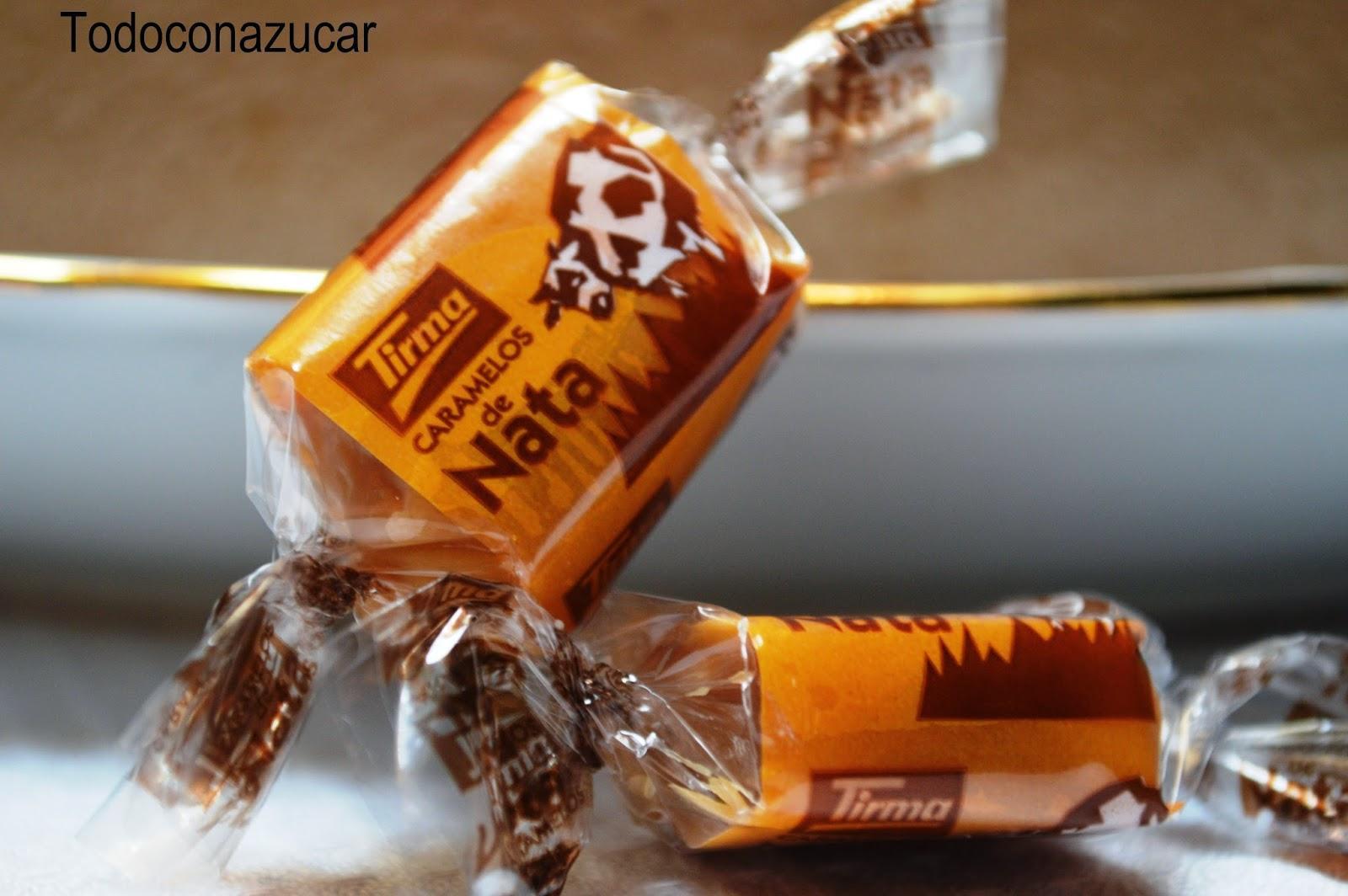 500gr
Ref 10
CARAMELOS SIN AZÚCAR TIRMA.
2,00€
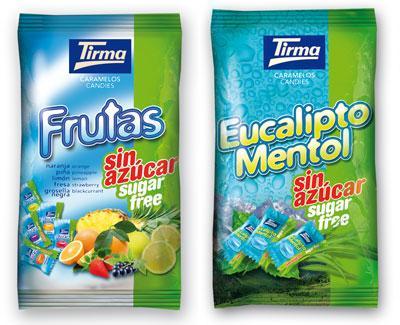 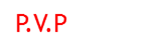 Caramelos duros sin azúcar. Frutas (naranja, piña, limón, fresa y grosella negra) y Eucalipto Mentol. Disfruta de todo el sabor sin preocuparte.
150gr.
Ref 11 → Frutas.
Ref 12 → Eucalipto.
SECCIÓN DE TEXTIL
JERSEY.
19,50€
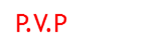 Jersey blanco con logotipo de ‘’I Iove Fuerteventura’’
Ref 13
PULLOVER.
19,50€
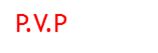 Pullover de capucha rosa con logotipo del animal típico de Fuerteventura (la cabra).
*También disponible en color azul.
Ref 14 → azul
Ref 15 → rosa
BOLSA DEPORTIVA.
Bolsa deportiva con logotipo de ‘’All star Fuerteventura’’.
*Disponible en rosa y verde pistacho.
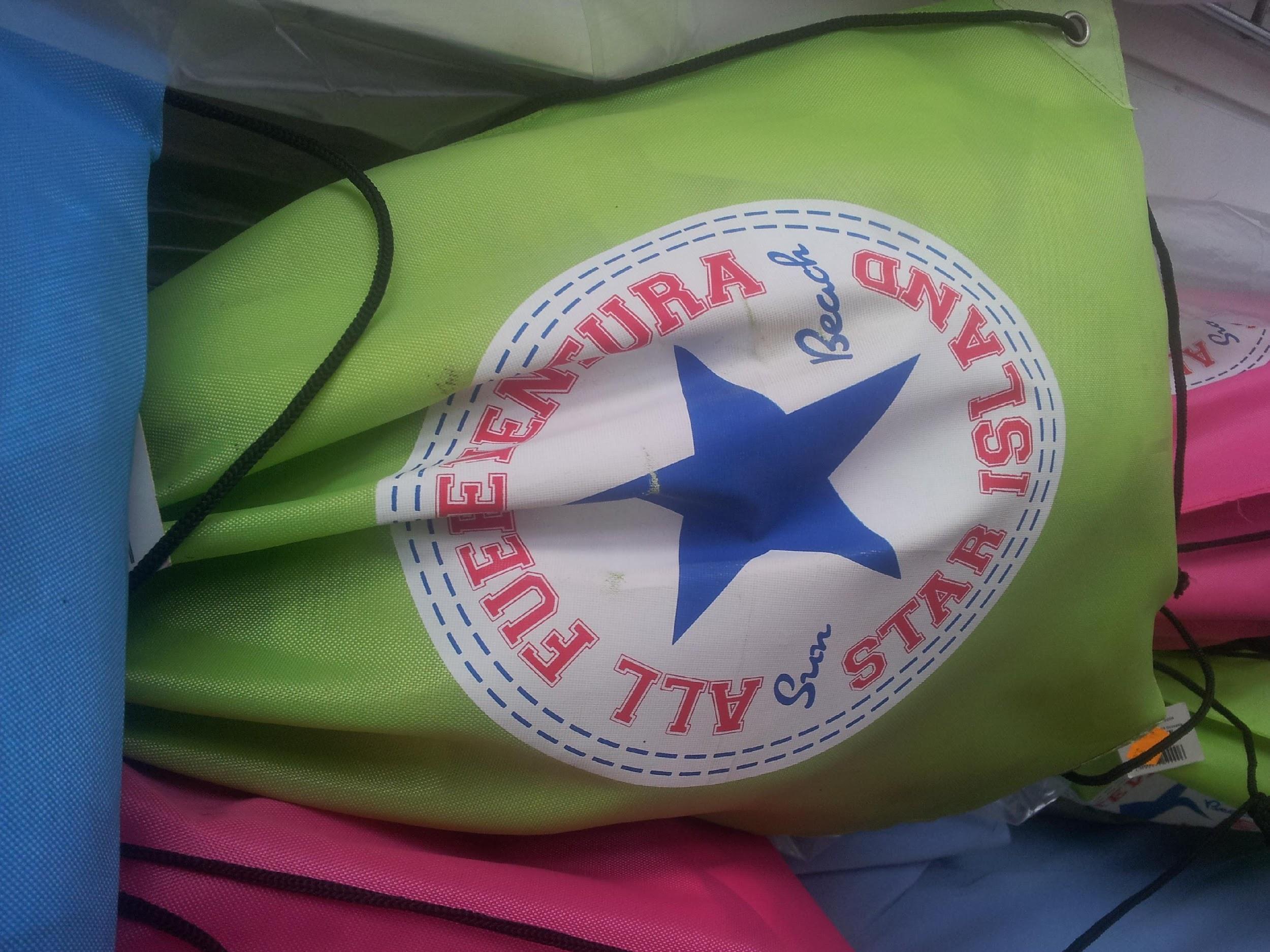 4,50€
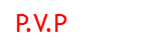 Ref 16 → Rosa.
Ref 17 → Verde pistacho.
TOALLAS
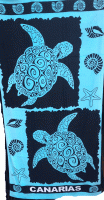 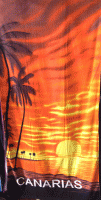 Toallas con motivos canarios 100% algodón. Dimensión: 145 x 75 cm
11.50€
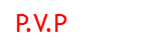 Ref 18 → Naranja
Ref 19 → Azul
SECCIÓN DE SOUVENIRS
IMÁN.
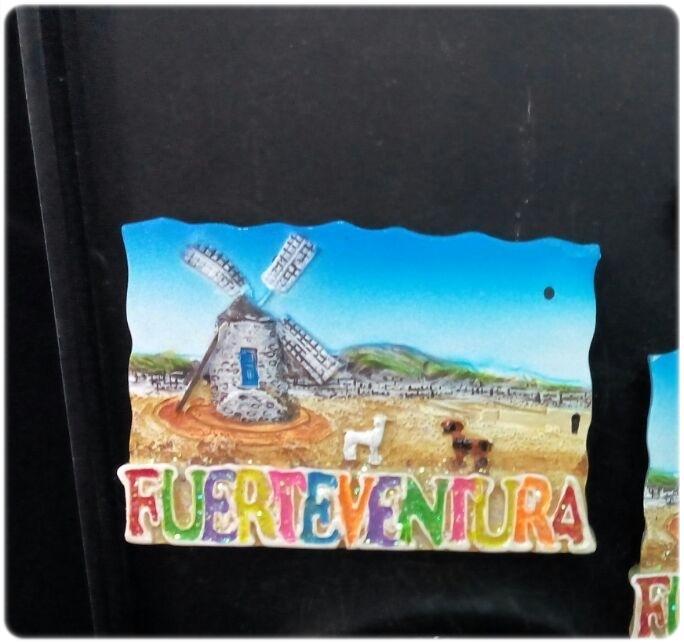 2,00€
Imán con molino, símbolo característico de Fuerteventura.
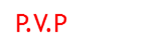 Ref 20
JABÓN DE LECHE DE CABRA
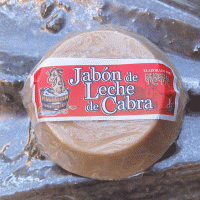 4,00€
Jabón 100% natural hecho a mano a base de leche de cabra, animal característico de Fuerteventura.
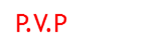 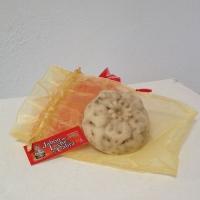 100 gr.
Ref 21
OFERTA
OFERTA
PULLOVER + BOLSO DEPORTIVO
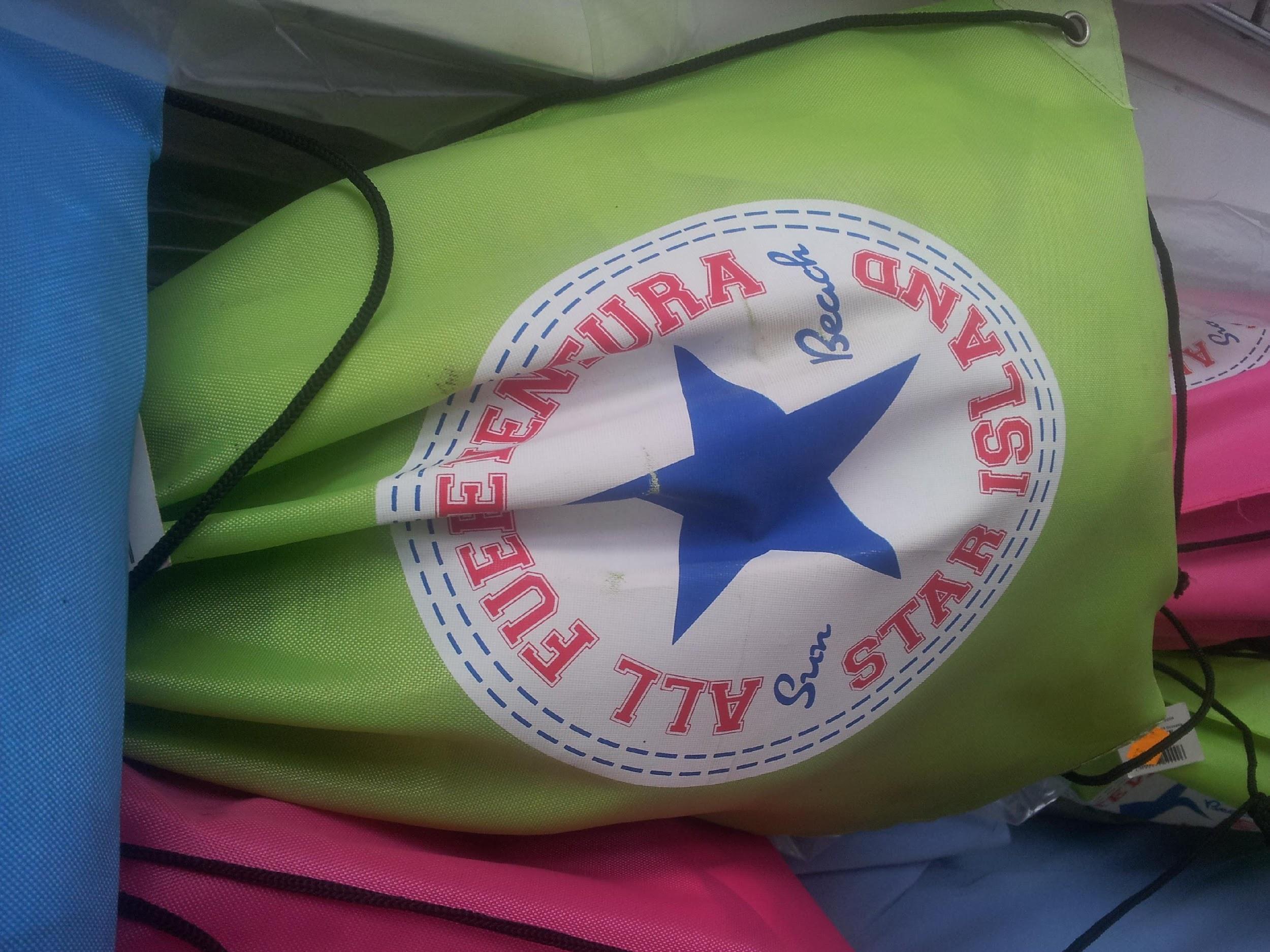 +
23,00 €
Ref 22
POR LA COMPRA DE 3 TARROS DE MOJO
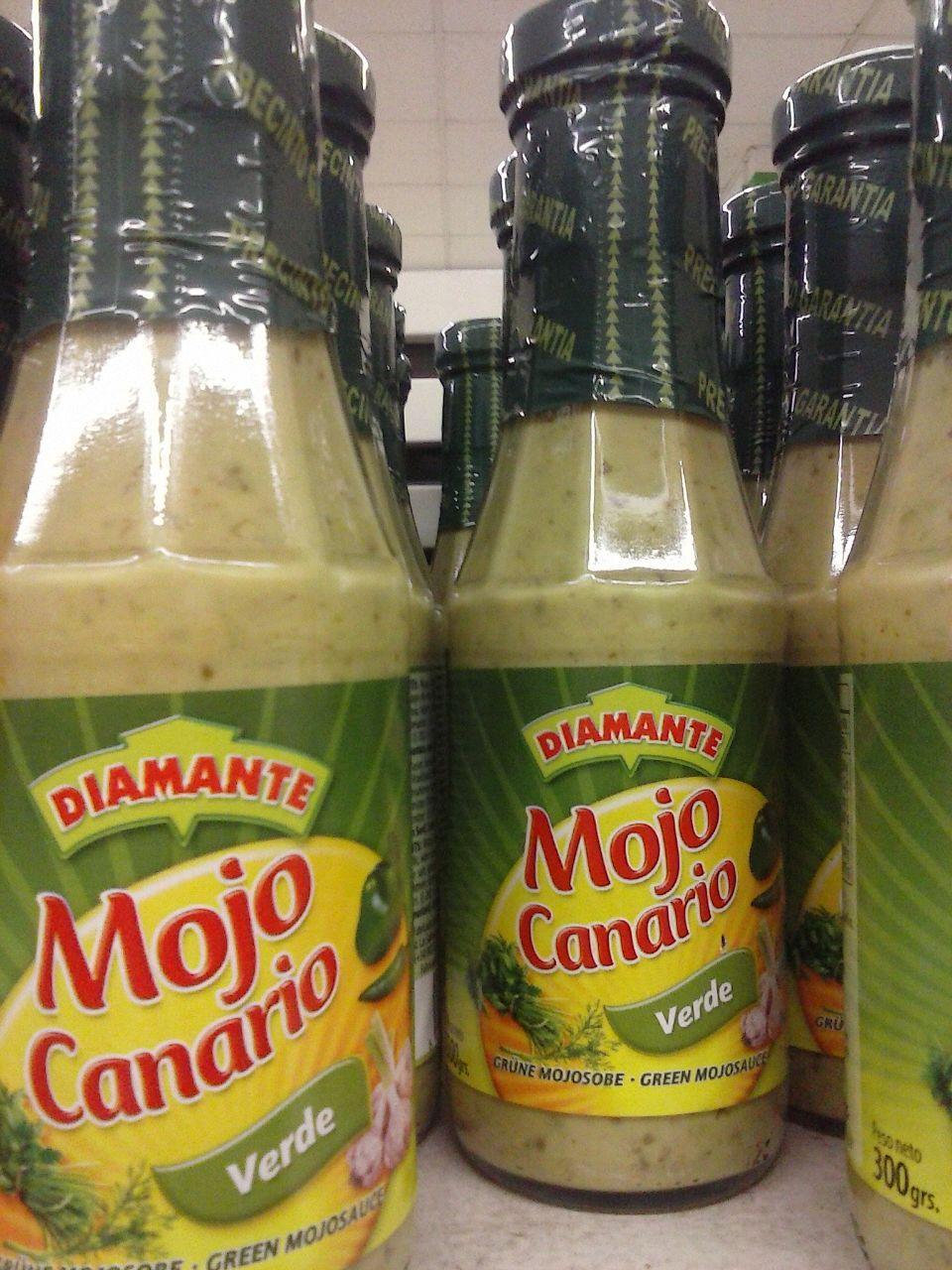 ¡¡UN IMÁN GRATIS!!
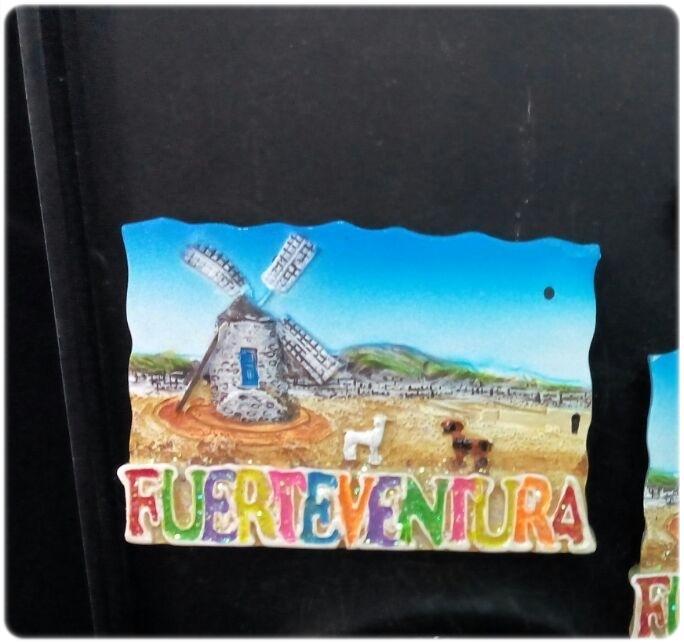 Ref 23
10 MUFY
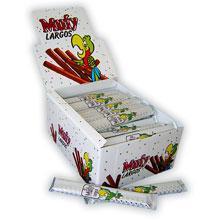 4.50€
Ref 24
CONDICIONES DE COMPRA:
El precio marcado en cada producto no incluye los gastos de envío
No se aceptan cambios o devoluciones